Cumberland County Healthiest Cities and Counties Challenge MEETING
November 16, 2020 | 12 PM
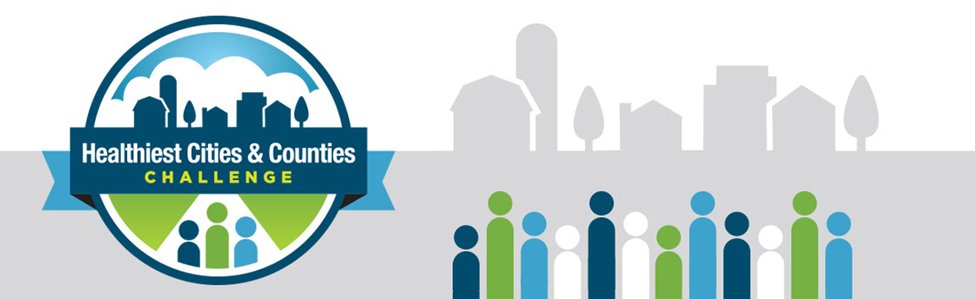 Housekeeping
Welcome! Please mute your audio!
Please do not join with more than one audio in the same space or it will create an echo.  
If you are using the call-in number and joining by computer, please mute the computer audio.
Please use raise your virtual hand
The presentation will be recorded and shared out after the meeting
[Speaker Notes: Jenn]
Agenda
Introductions
Website Review and Feedback/Input 
NC Community Food Strategies 
Community Engagement – Food System Assessment 
Project Subcommittees – Formation of Food Policy Council and Food System Assessment 
Next Steps and Opportunities
[Speaker Notes: Jenn]
Introductions
Share your name, organization/neighborhood, and what your first post-pandemic activity will be
[Speaker Notes: Jenn]
OVERARCHING AIMS + GOALS
hccc grant aims
Advance health equity 
Improve access to foods that support healthy eating patterns
cumberland county-fort bragg grant goals
By April 2021, establish a joint Cumberland County-Fort Bragg Food Policy Council

By April 2021, complete a resident-led food system assessment that includes at least three policy recommendations

By April 2022, implement at least two policy, system or environmental priorities as identified by our local food policy council
[Speaker Notes: Cumberland County Health Rankings 2020, RWJF

Food Insecurity		CC: 19%	US Top Performers: 9%	NC: 15%

Limited Access to Healthy Foods	CC: 13%	US Top Performers: 2%	NC: 7%]
Agenda
Introductions
Website Review and Feedback/Input 
NC Community Food Strategies 
Community Engagement – Food System Assessment 
Project Subcommittees – Formation of Food Policy Council and Food System Assessment 
Next Steps and Opportunities
[Speaker Notes: Jenn]
Agenda
Introductions
Website Review and Feedback/Input 
NC Community Food Strategies 
Community Engagement – Food System Assessment 
Project Subcommittees – Formation of Food Policy Council and Food System Assessment 
Next Steps and Opportunities
[Speaker Notes: Jenn]
Agenda
Introductions
Website Review and Feedback/Input 
NC Community Food Strategies 
Community Engagement – Food System Assessment 
Project Subcommittees – Formation of Food Policy Council and Food System Assessment 
Next Steps and Opportunities
[Speaker Notes: Jenn]
How can you help us create maps of the community?
Looking at availability and accessibility to food resources
Utilizing GIS technology to map the food environment using existing and derived data. 
This data will include: 
Reference USA Business Database
US Census Data
USDA Food desert designation map files
CDC's modified Retail Food Environment Index
Location of Fruit and Vegetable Market locations. 
Other data?
How would you like to be involved? 
We will set up a shared drive to store data
Observation Scans and Field Work
Our team will train residents to use smartphones to map food access and collect contextual information in their neighborhoods using Google MyMaps.

Looking at things like affordability, acceptability, accommodation. 

When should we do this? 

Who should we get involved?
Agenda
Introductions
Website Review and Feedback/Input 
NC Community Food Strategies 
Community Engagement – Food System Assessment 
Project Subcommittees – Formation of Food Policy Council and Food System Assessment 
Next Steps and Opportunities
[Speaker Notes: Jenn]
Food System Assessment Subcommittee
Other Tasks 
Compile secondary/existing data 
Ft. Bragg Community Needs Assessment
Health Department Community Health Assessment 
Store assessments
Overlay primary and secondary data
*Dependent on COVID-19
Food System Assessment Subcommittee
Compile secondary/existing data, ongoing  
Ft. Bragg Community Needs Assessment, 2020-2021? 
Health Department Community Health Assessment, Spring 2021
Store assessments, depends on COVID
Overlay primary and secondary data, Spring 2021 
Food System Assessment Publication – Late Spring 2021
Food System Assessment Subcommittee
Monthly meetings (virtual) with some homework in between? 
Dates/times at the discretion of the subcommittee
Food Policy Council Formation subcommittee
Establish the purpose, goals, scope, and governance structure of the Food Policy Council (FPC)
Identify the duties/responsibilities of the FPC  
Generate a charter/resolution to establish the FPC 
Develop an application process for the FPC
Recruit members to the FPC
Food Policy Council Formation subcommittee
By November 2020, Develop planning subcommittee for Food Policy council 
By February 2021, Establish the FPC’s purpose, goals, scope, and governance structure 
By March 2021, Identify FPC membership duties/responsibilities of the council
By April 2021, Generate charter/resolution for approval and signature 
By July 2021, subcommittee will recruit members to the Food Policy Council/establish an application process
Food Policy Council Formation subcommittee
Monthly meetings (virtual) with some homework in between 
Dates/times at the discretion of the subcommittee 
Say or type your name and email address in the chat box if you are interested
Next Virtual Meeting December 17, 2020 at Noon 
Monthly subcommittee meetings beginning in December/January 
Large group meetings move to quarterly? 
Send your data to Gwen!
GMCNeil@co.Cumberland.nc.us
NEXT STEPS